Describing Acceleration
PowerPoint 9.1
Changes in Velocity
Changes in Velocity
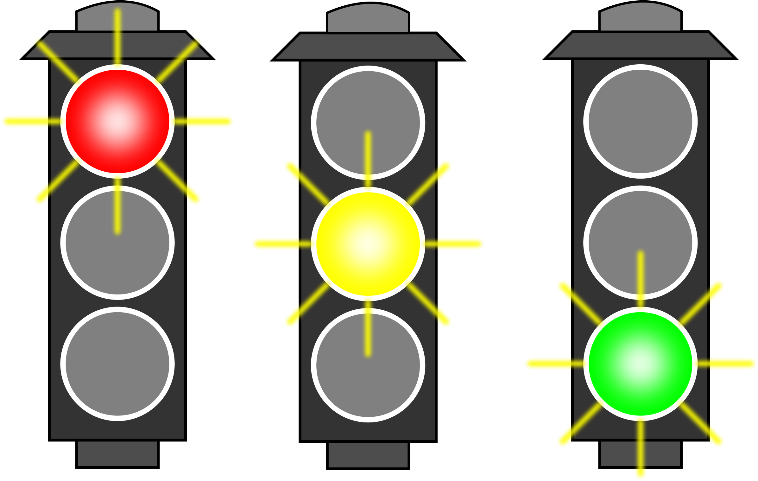 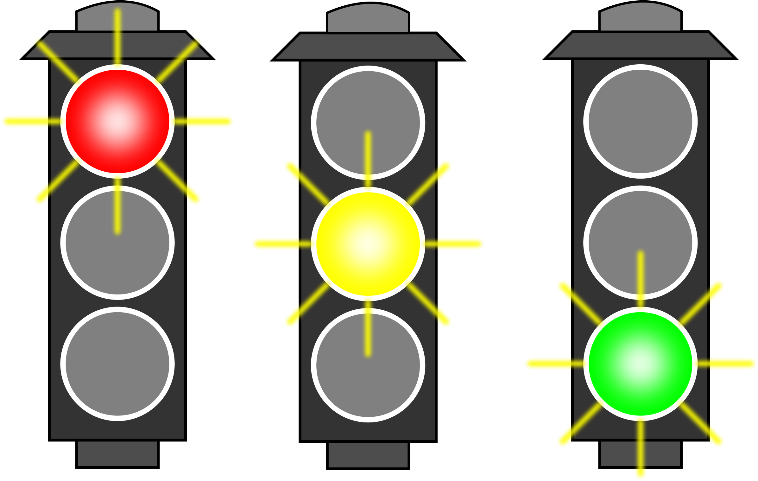 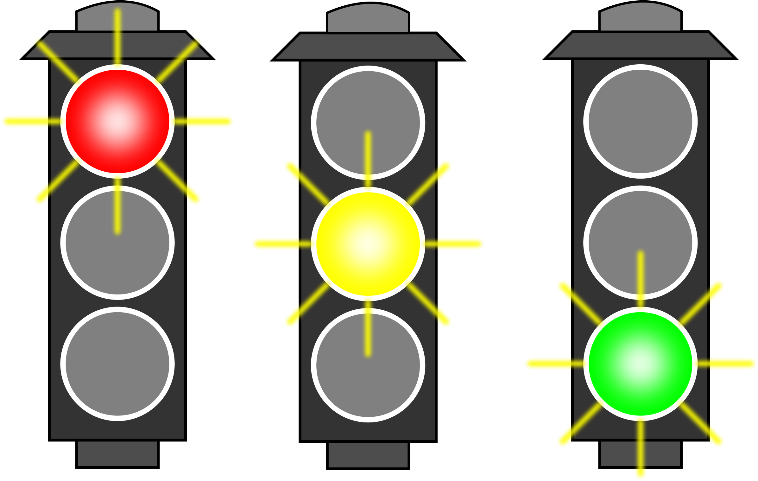 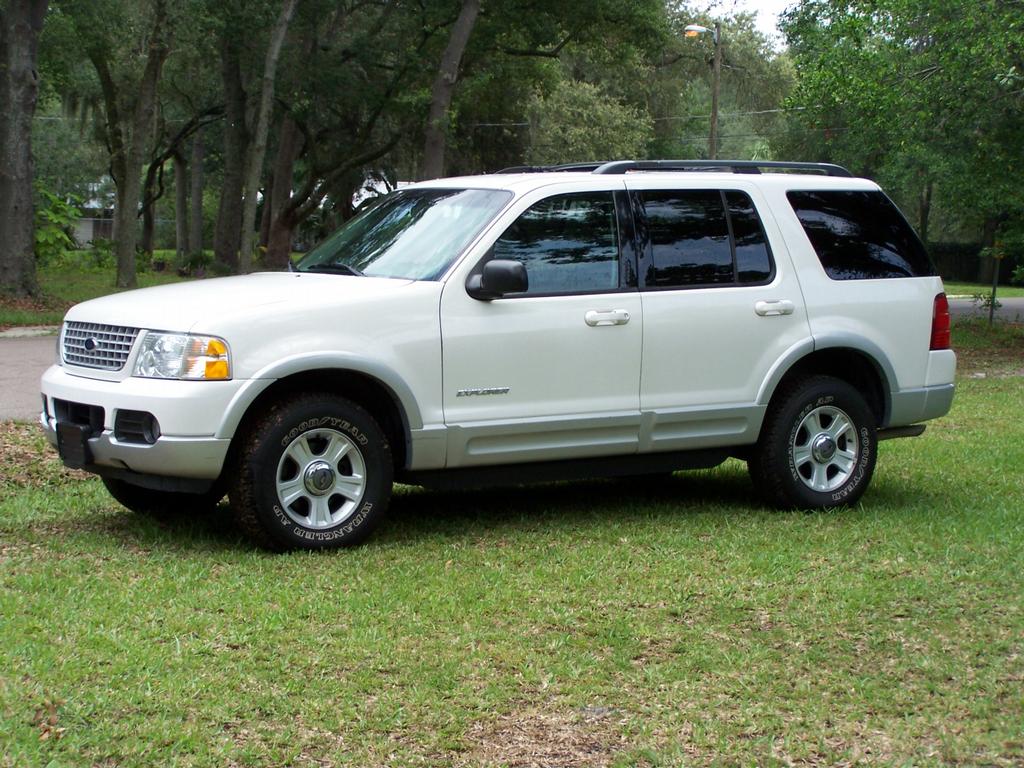 Changes in Velocity
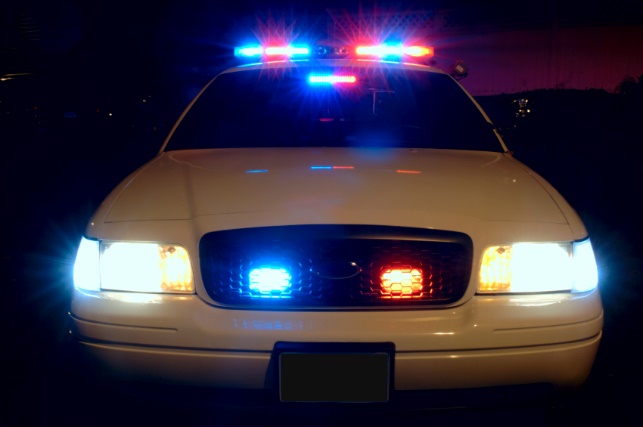 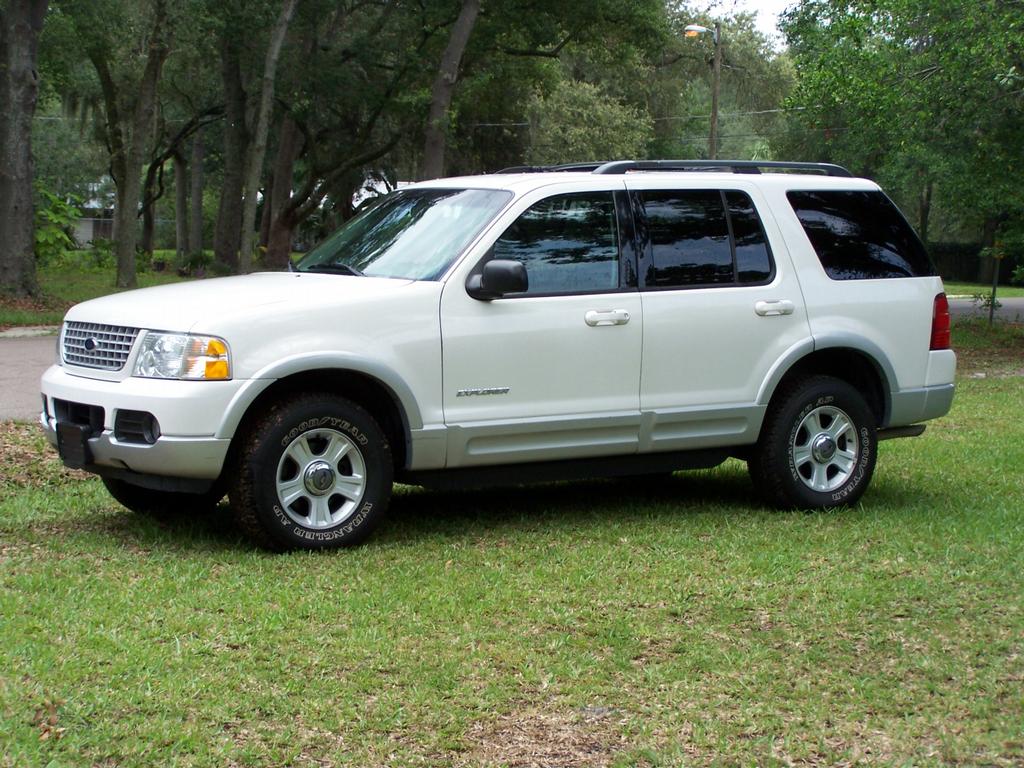 Changes in Velocity
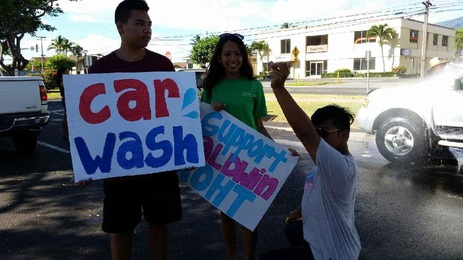 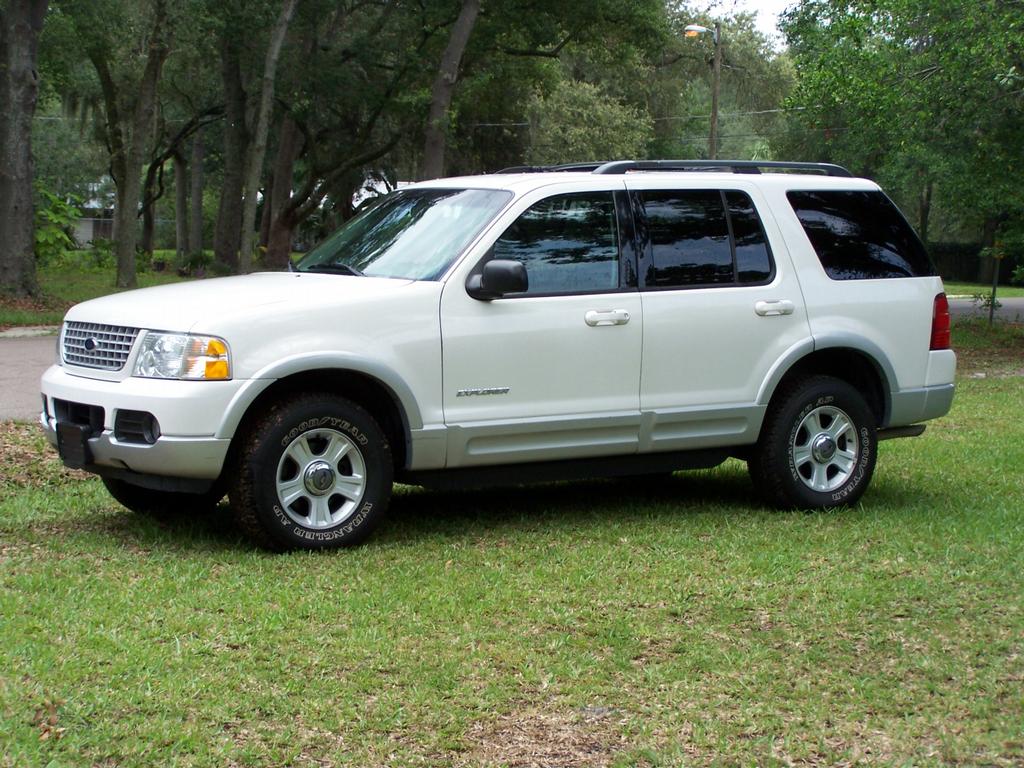 Changes in Velocity
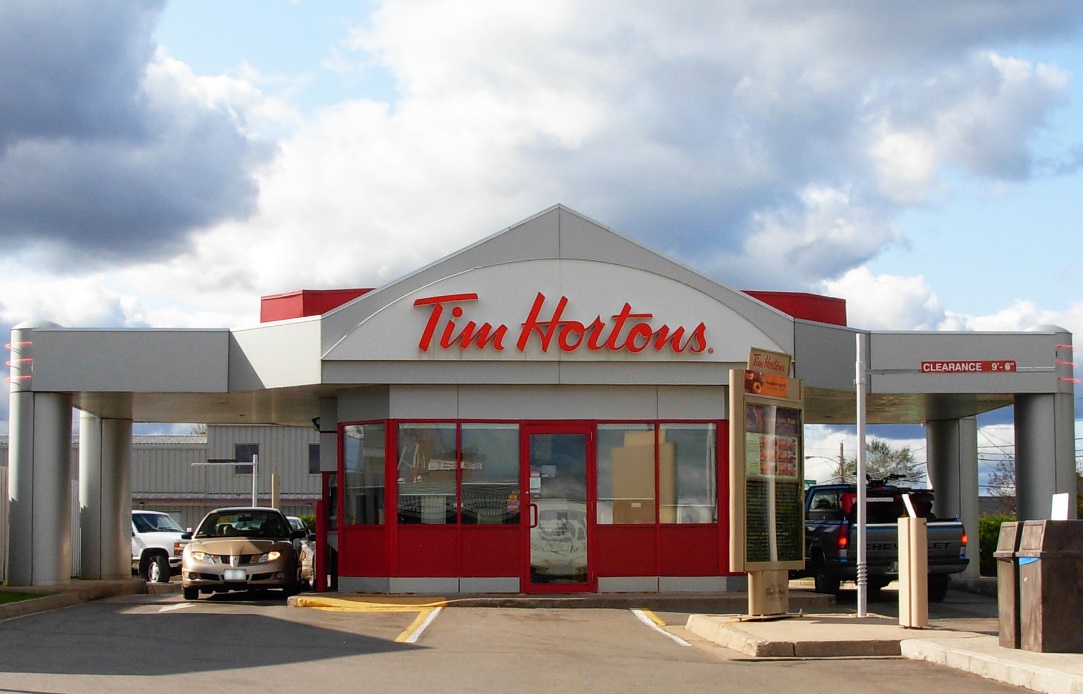 F*&@!
I forgot to bring money!
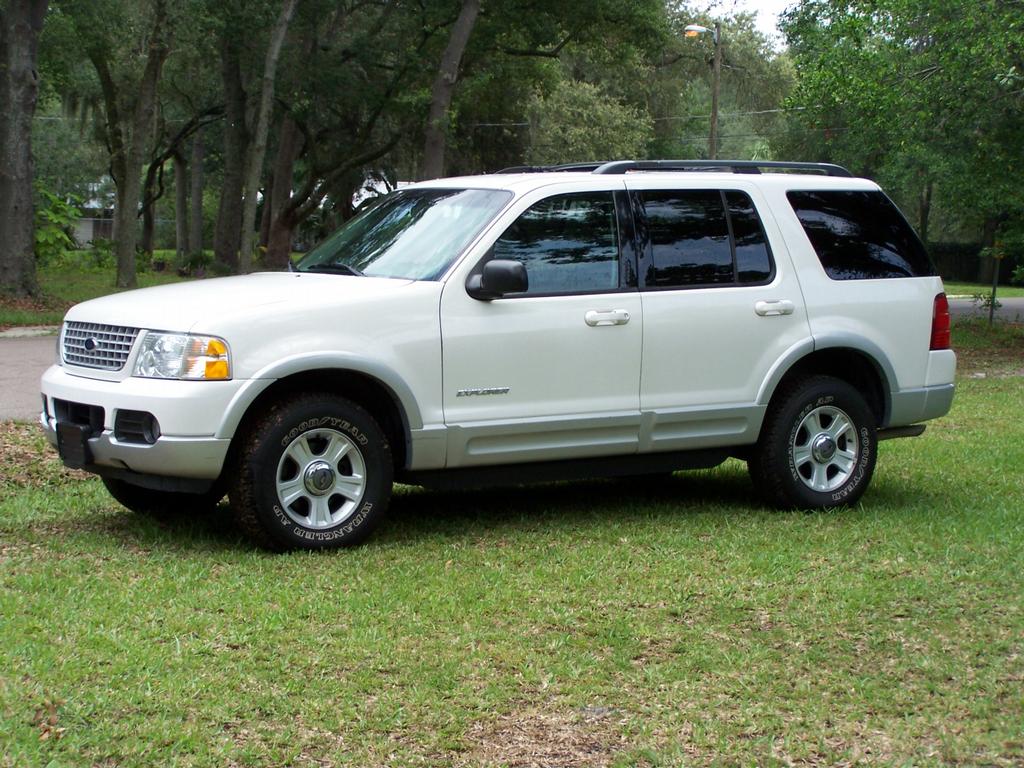 Acceleration
Is Acceleration Positive or Negative?
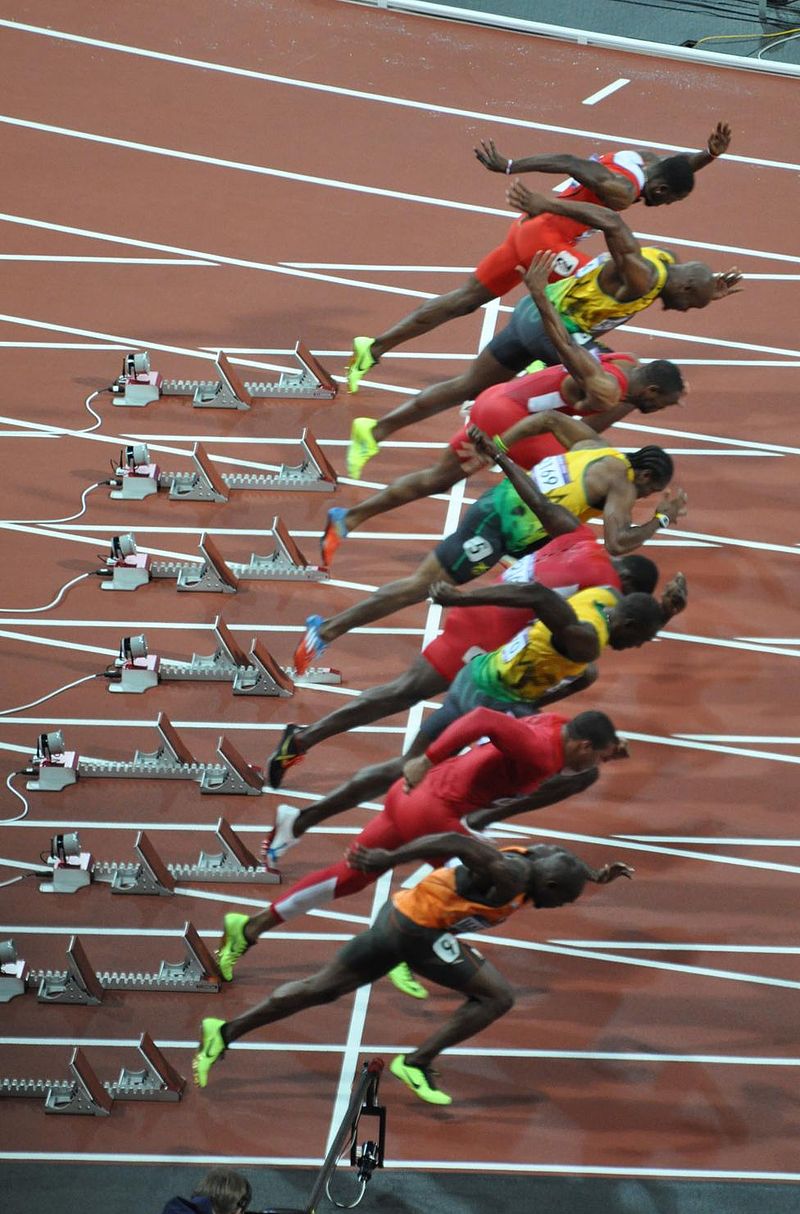 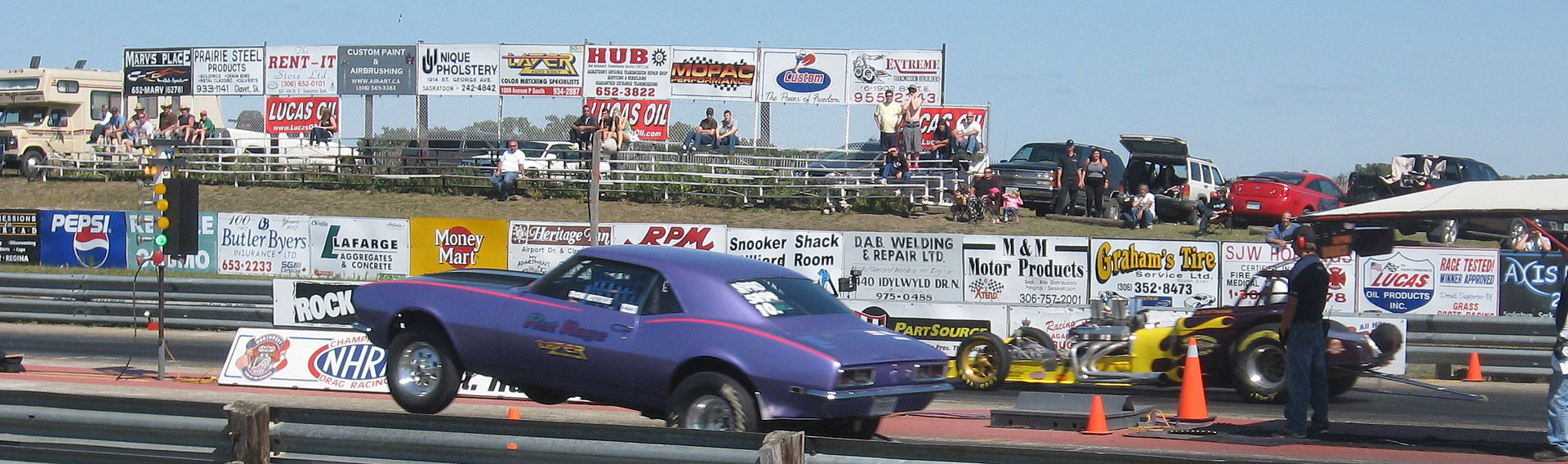 Positive
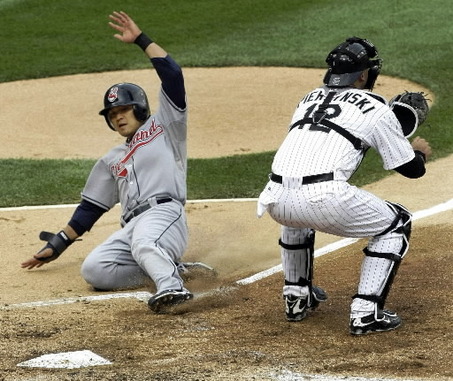 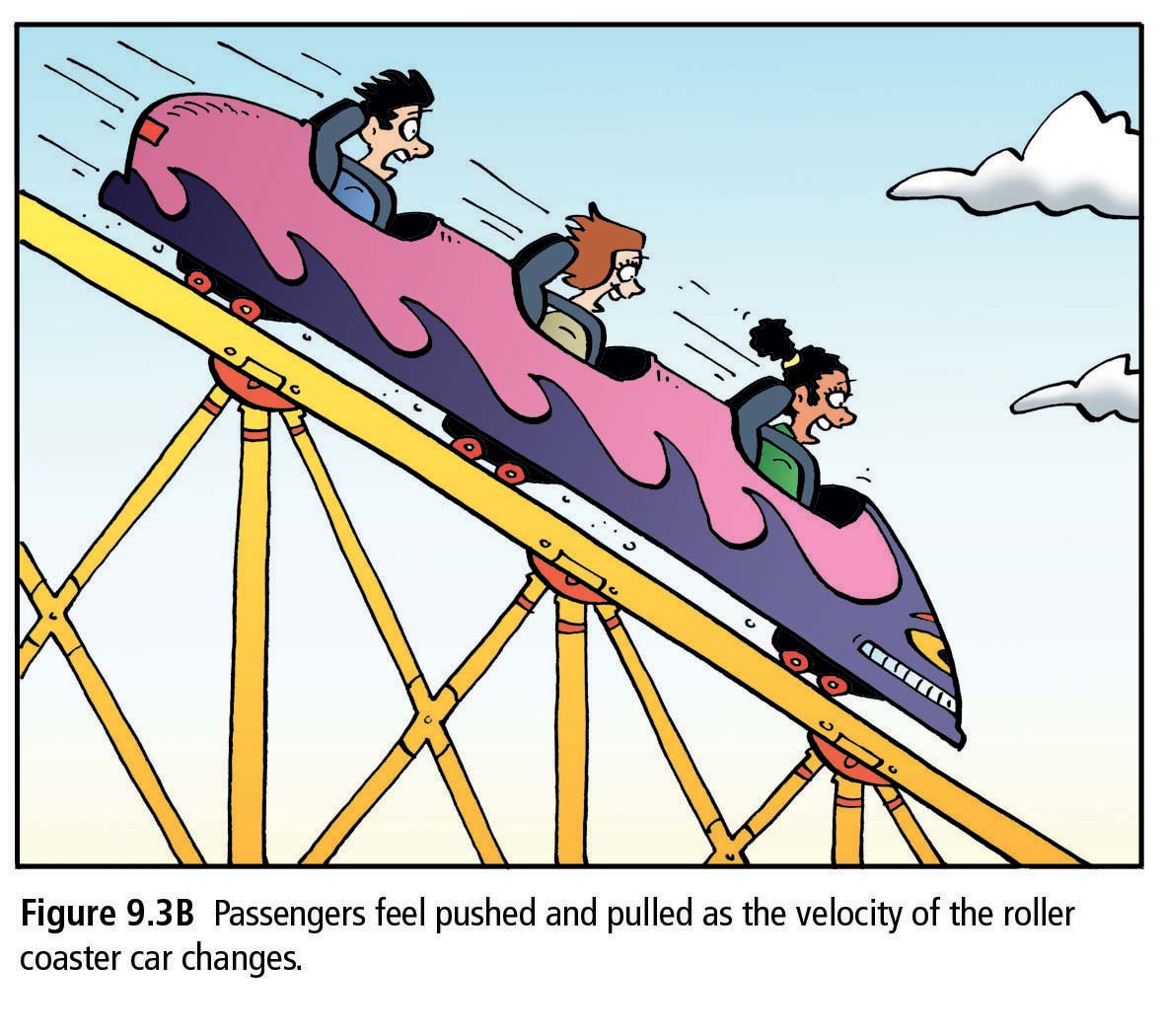 Positive
Positive
Negative
Provincial Exam Question
Question
Which of the following situations describes a positive acceleration? 
 A.  a book resting on a desk top 
 B.  a car braking as it approaches a stop sign 
 C.  a speed skater going from rest to 10 m/s in 5 s 
 D.  a skier sliding down a slope with constant velocity
Answer
C.
A. has an acceleration, and a velocity, of zero.
B. has a negative acceleration.
C. has a positive acceleration.
D. has an acceleration of zero also as the skier has uniform motion, its velocity is constant
Provincial Exam Question for 9.2
Question
Which of the following graphs shows a car travelling at a constant velocity of +50 km h, then slowing down to +30 km has it enters a school zone? 
	A.						B.



	C.						D.
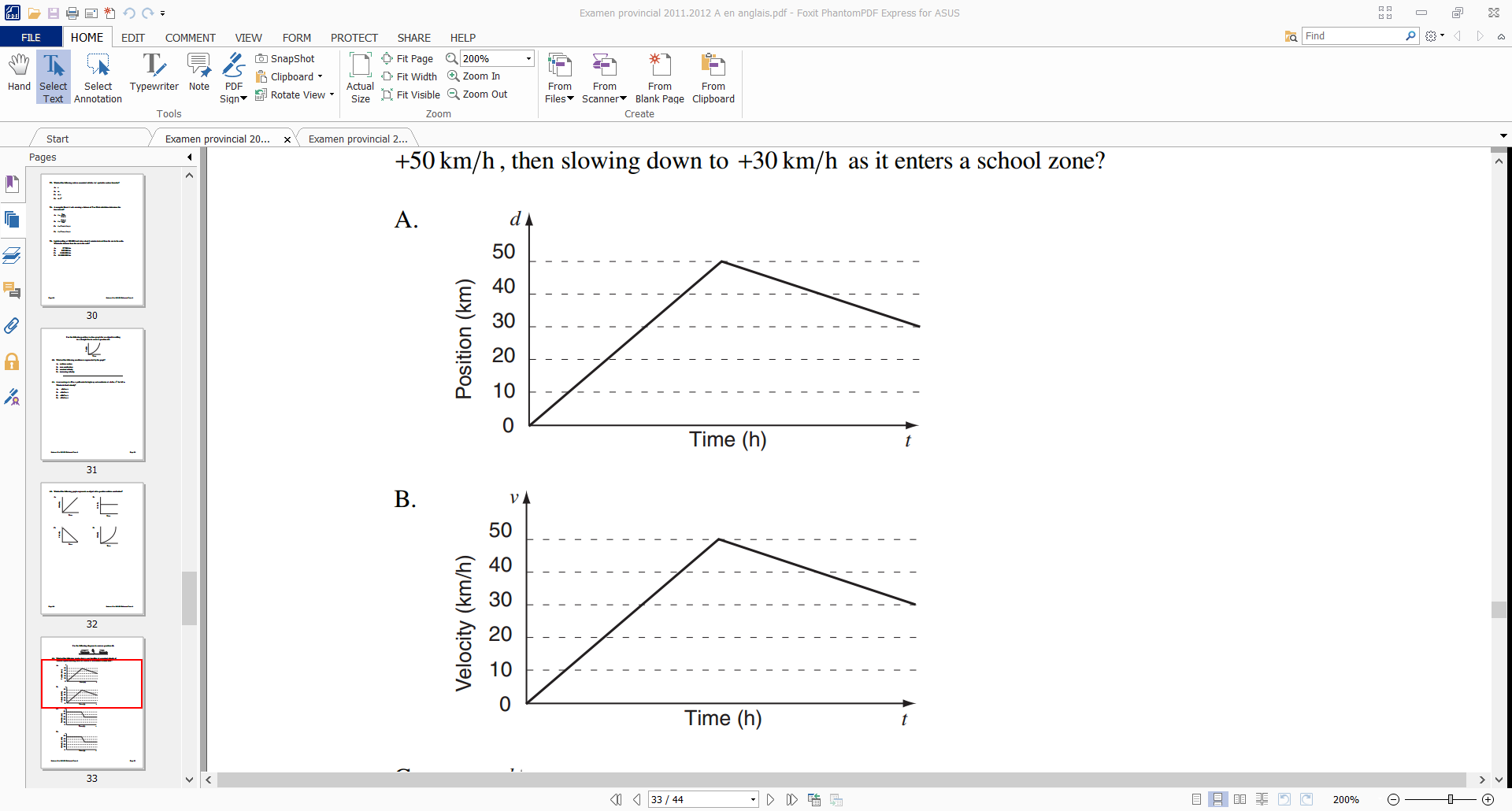 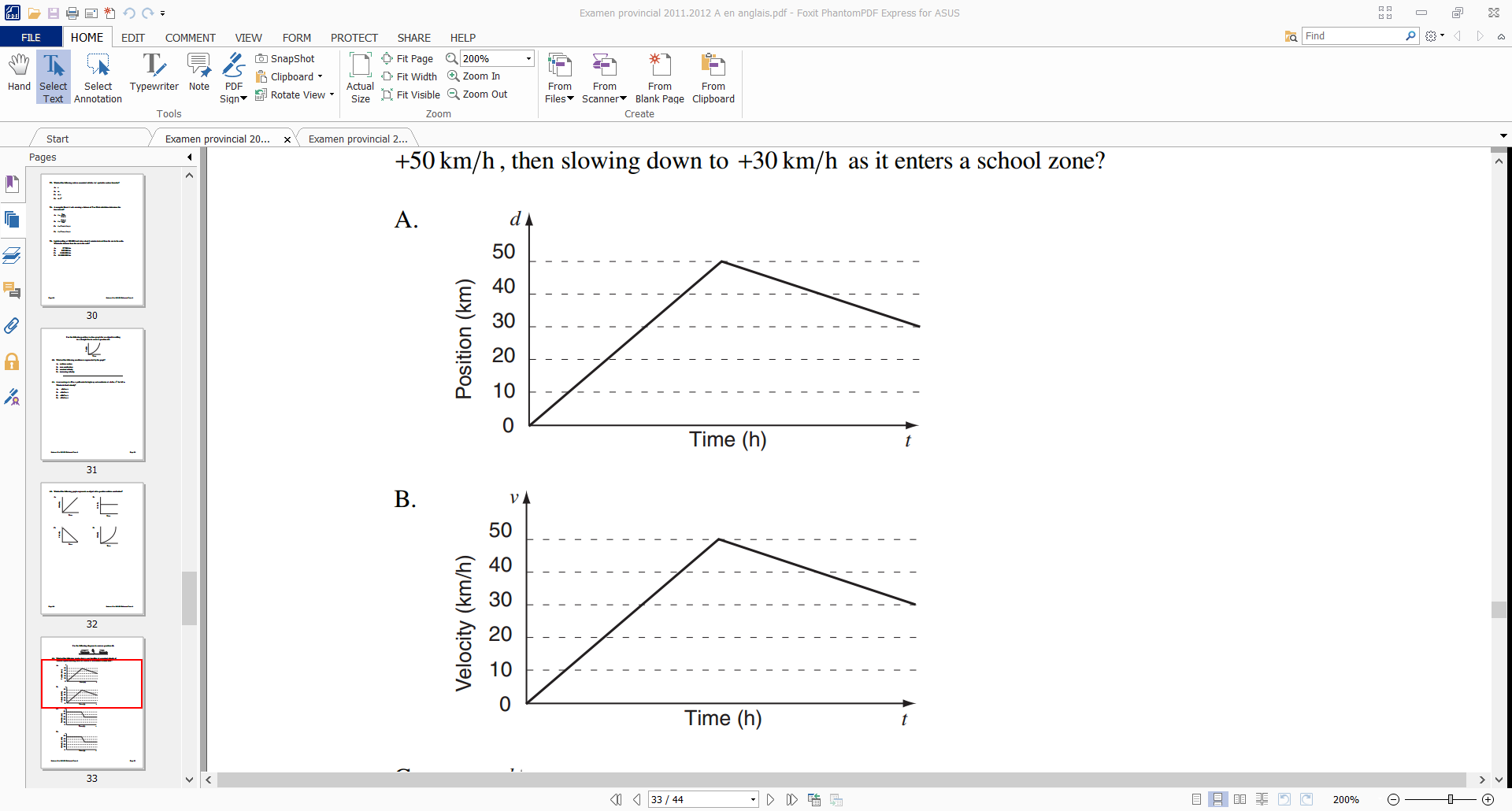 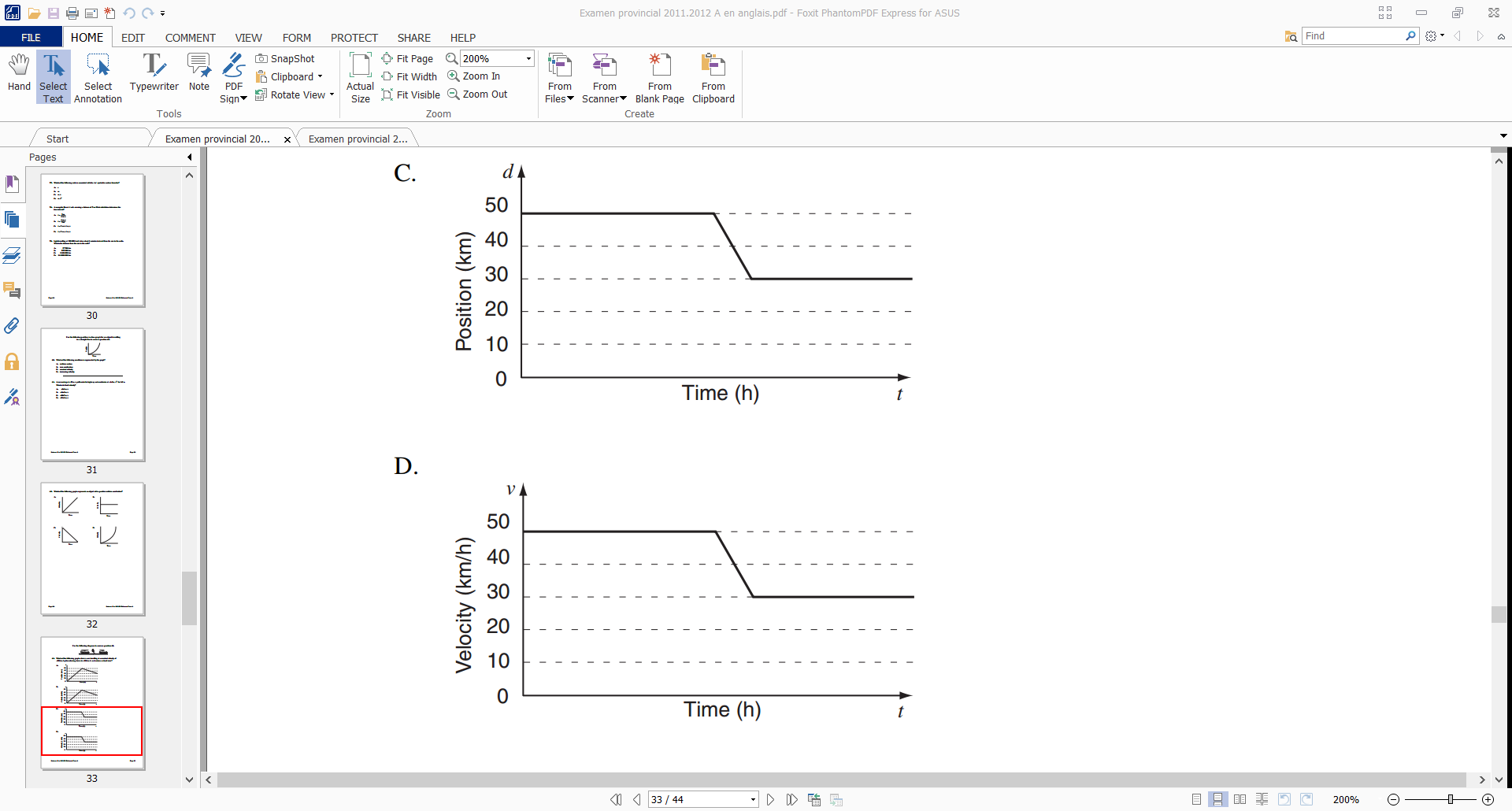 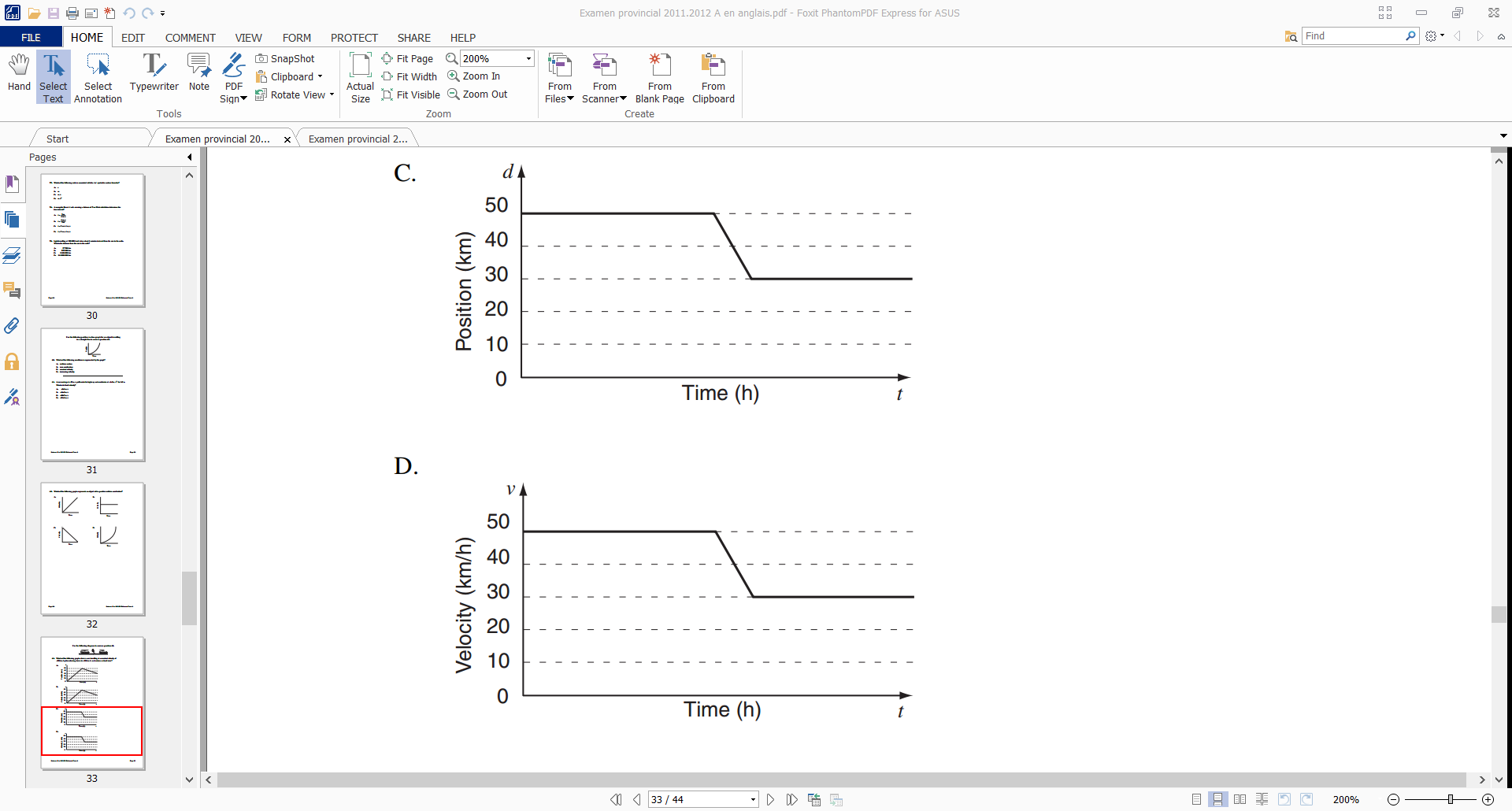 Answer
D.
Summary